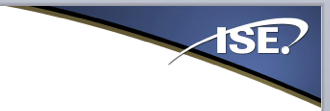 WHAT IS AN ISE (INFORMATION SHARING ENVIRONMENT)?
DEFINITION:  
A CONTEXT AND SYSTEMS ESTABLISHED FOR THE PURPOSE OF COORDINATING PEOPLE, PROJECTS, AND AGENCIES WITH THE INTENT OF EFFECTIVE AND EFFICIENT SHARING OF DATA FOR THE ADVANCEMENT OF ENFORCING NATIONAL SECURITY
MISSION AND OBJECTIVES:
TO PROMOTE AND SUPPORT THE FUNCTION OF RESPONSIBLE INFORMATION SHARING
 PURPOSE: TO EXTEND THE OUTREACH OF HOMELAND SECURITY, COUNTERTERRORISM, AND CYBERSECURITY  
 
 IMPROVE DECISION MAKING EFFICIENCIES BY ENCOURAGING STEWARDSHIP  AND PARTNERSHIP 

 WORK TO CONSCIOUSLY INTERFACE EXISTING INFORMATION STREAMS

 COLLABORATE TO STANDARDIZE,  REFERENCE, AND AUTOMATE INFORMATION SHARING POLICIES AND AGREEMENTS

 MAINTAIN RESPECT FOR THE PROTECTION OF PRIVACY, CIVIL LIBERTIES AND CIVIL RIGHTS.
www.ise.gov
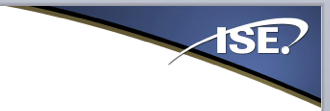 ISE HISTORY AND BACKGROUND:
The ISE was established by the White House in 2009, taking the place of the former Information Sharing Council.  

 It became clear that the benefits of information sharing extended beyond the boundaries of terrorism related issues 

 In 2010, as a Program Manager was designated for the ISE, observations confirmed that the techniques and systems employed by the ISE are also applicable for other types of national security.
INFORMATION SHARING ENVIRONMENT COMMUNITY:
Core participation involves cooperation and interface between federal, state, local, tribal and territorial governments and extends to the private sector and foreign allies.
www.ise.gov
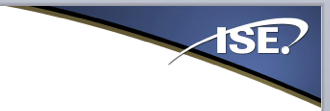 INFORMATION SHARING ENVIRONMENT STRATEGIES
INFORMATION AS A NATIONAL ASSET - TO BE GATHERED, SHARED, STORED AND REFERED TO AS NEEDED IN ORDER TO PROMOTE THE SAFETY AND SECURITY OF THE NATION

 INFORMATION SHARING TO BE SAFEGUARDED AND CONSIDERED AS MANAGED RISK

 THE VALUE OF INFORMATION SHARING THROUGH ITS CONTRIBUTION TO DECISION MAKING: SUPPORTING AND ADVANCING DISCOVERY, ACTION AND RESOLUTION.
www.ise.gov